МУНИЦИПАЛЬНОЕ БЮДЖЕТНОЕ ДОШКОЛЬНОЕ ОБРАЗОВАТЕЛЬНОЕ УЧРЕЖДЕНИЕ ДЕТСКИЙ САД «АИСТ»
Консультация для родителей :
«Чудо
 мнемотехника»
Подготовила 
Воспитатель: Орел Л.А.
ПРОБЛЕМА: При поступлении детей в школу и увеличении объёма информации, у детей возникает проблема с запоминанием. Дети путаются в словах , строках, переставляют слова местами. 
	Что же поможет справиться с этой проблемой?
А поможет «МНЕМОТЕХНИКА!»
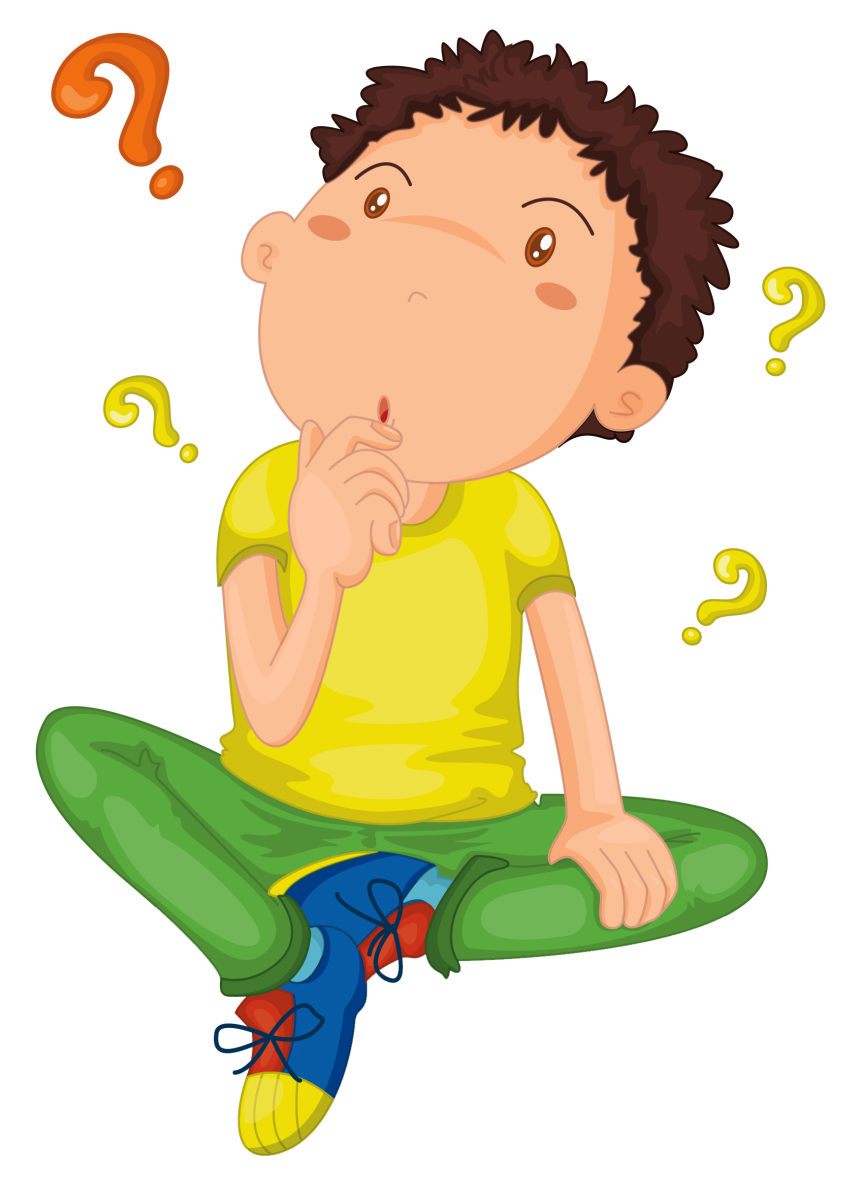 МНЕМОТЕХНИКА – «искусство запоминания» система методов и  приемов, обеспечивающих успешное запоминание, сохранение и воспроизведение информации.
 Мнемотехника  призвана облегчить запоминание и увеличить объем памяти, путем образования дополнительных ассоциаций.
АКТУАЛЬНОСТЬ 
1.Мнемотехника облегчает детям овладение связной речью.
2. Ребёнок с опорой на образы памяти устанавливает причинно-следственные связи, делает выводы, развивая тем самым логическое мышление.
3. Применения мнемотехники, использование обобщений позволяют ребёнку систематизировать свой непосредственный опыт.
Задачи:
1.Развивать умение понимать и рассказывать текст с помощью графической аналогии.

2.Развивать у детей умственную активность, сообразительность, наблюдательность, умение сравнивать, выделять существенные признаки.

3.Развивать у детей психические процессы: мышление, внимание, воображение, память.

4.Содействовать решению изобретательских задач сказочного, игрового, экологического, этического характера.

5. Обучать детей правильному звукопроизношению.

6. Воспитывать у детей потребность в речевом общении для лучшей адаптации в современном обществе.
Мнемотехника
Для малышей – это потешки и стишки;
       Для старших – стихи, загадки, рассказы, сказки;
        Для взрослых – числа и объем информации.
Суть мнемотехники заключается в следующем: на каждое слово или словосочетание придумывается картинка, таким образом весь текст зарисовывается схематично. Глядя на эти схемы - рисунки ребёнок легко воспроизводит текстовую информацию. Схемы служат своеобразным зрительным планом для создания монологов, помогают детям выстраивать: связность, последовательность, лексико-грамматическую наполняемость рассказа. Дидактическим материалом являются мнемотаблицы.
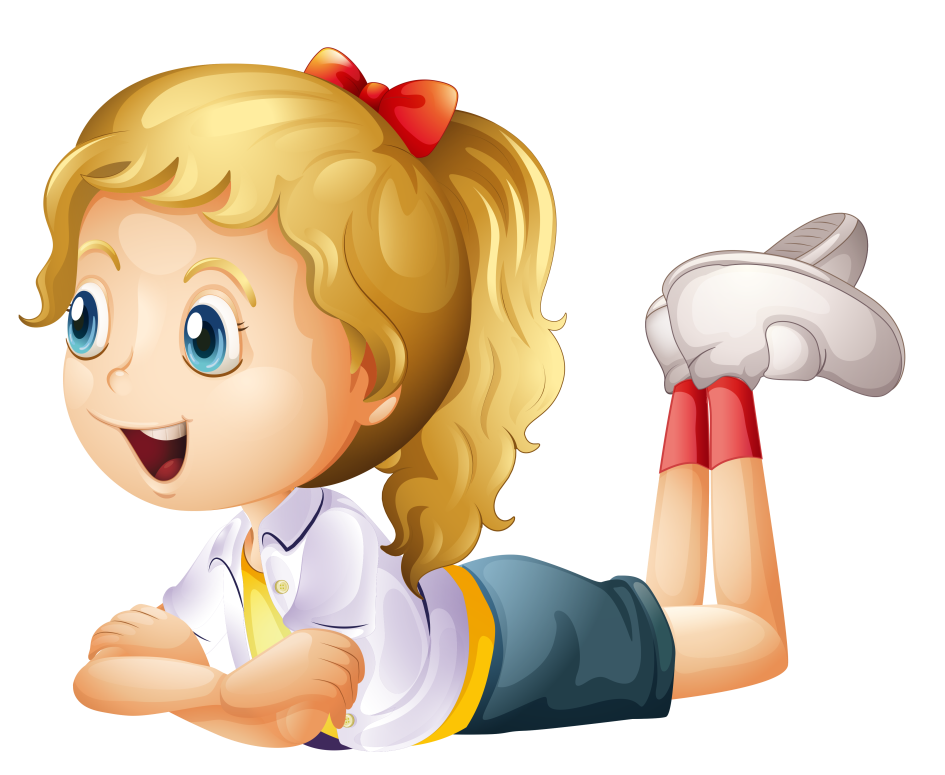 Как применять мнемотехнику в детском саду?
Для начала детей знакомят с мнемоквадратами – понятными изображениями, которые обозначают одно слово, словосочетание, его характеристики или простое предложение.
Далее - знакомство с  мнемодорожками – это уже квадрат из трёх - четырех картинок, по которым можно составить небольшой рассказ в 2-3 предложения.
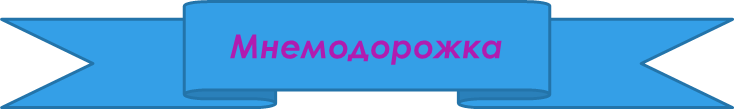 Мнемоквадрат
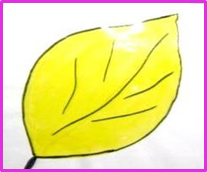 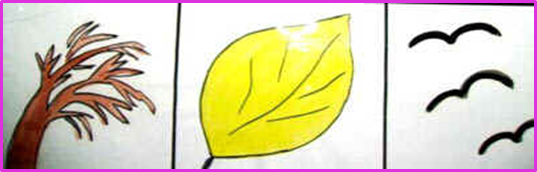 самая сложная структура – это мнемотаблицы. Они представляют собой изображения основных звеньев, в том числе схематические, по которым можно запомнить и воспроизвести целый рассказ или даже стихотворение.
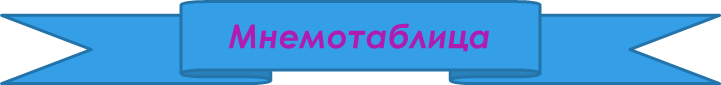 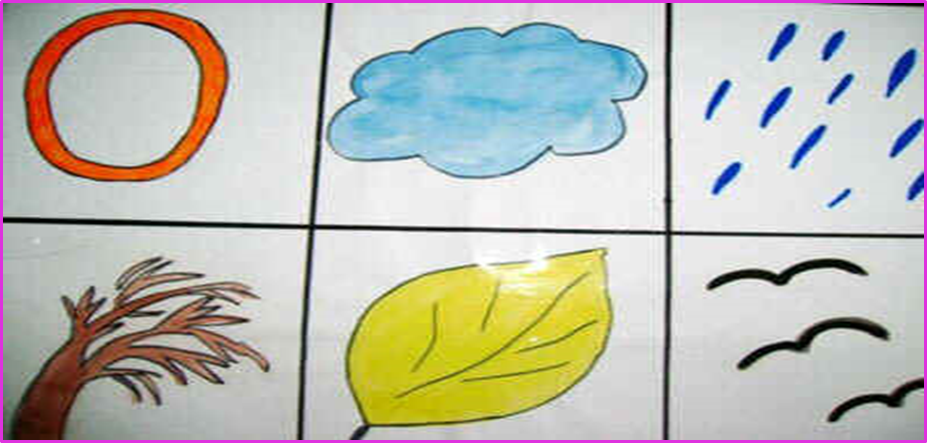 Мнемотаблица - это схема, в которую заложена определенная     информация.
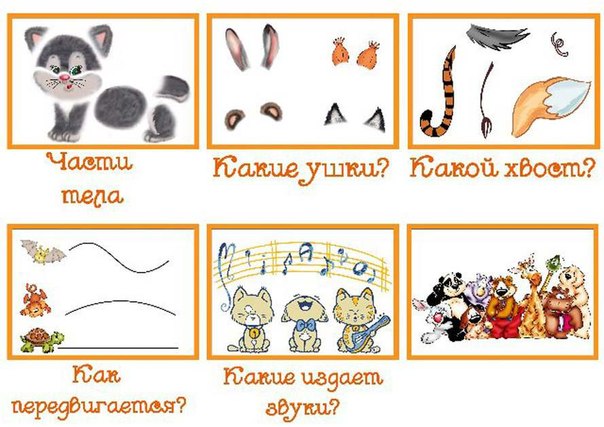 Заучивание стихотворений:
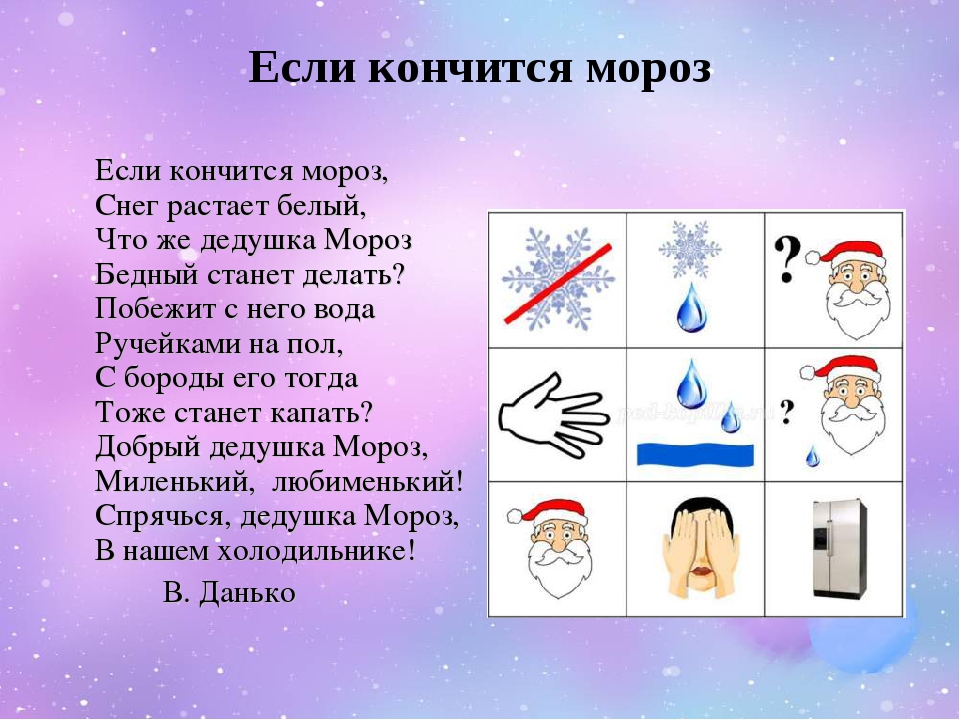 Пересказ  рассказов с опорой на мнемотаблицу
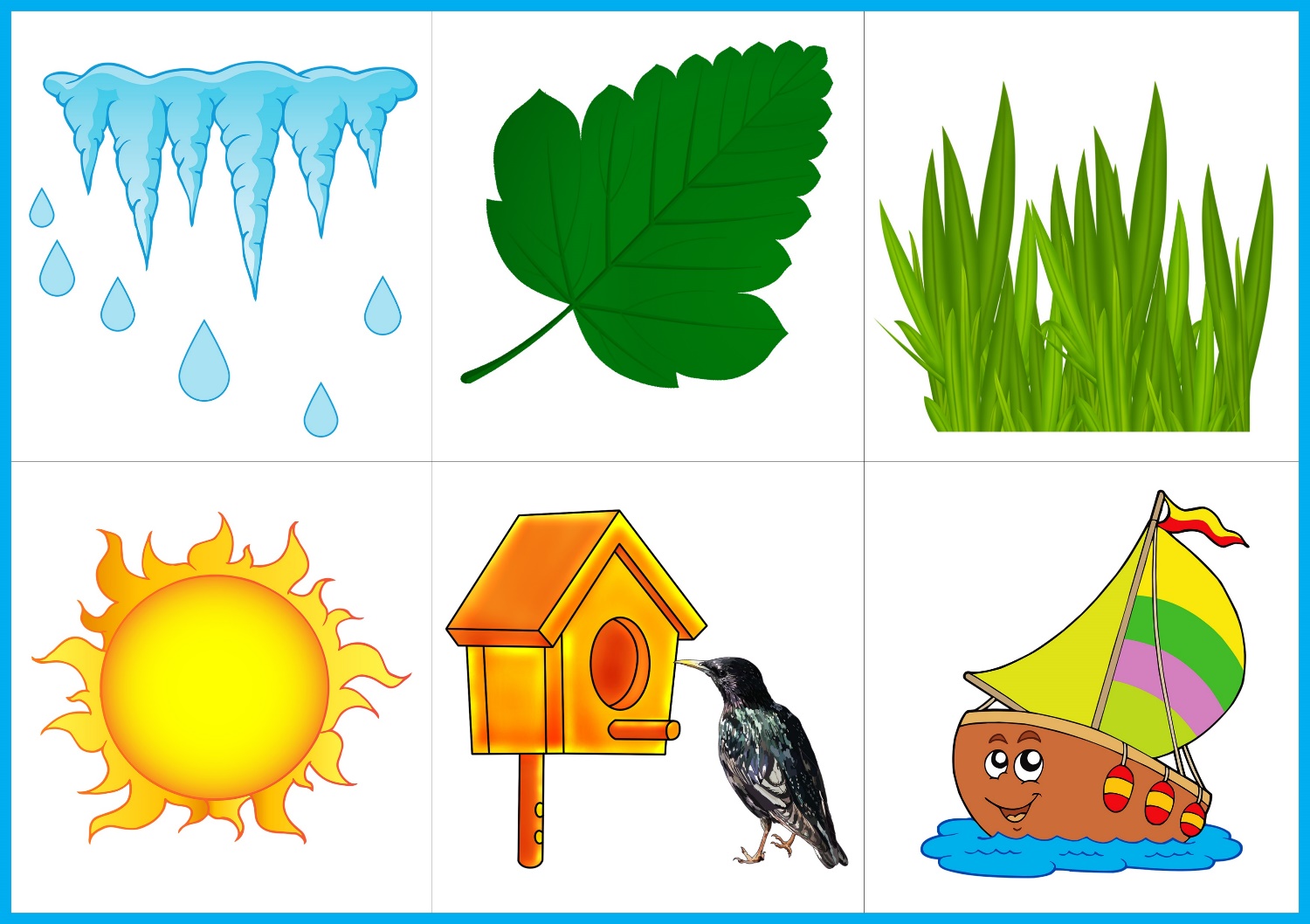 Пересказ сказок : «Машенька и медведь».
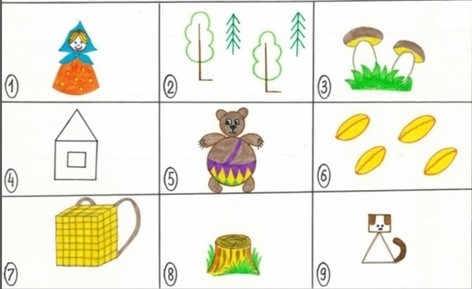 Заучивание чистоговорок, потешек
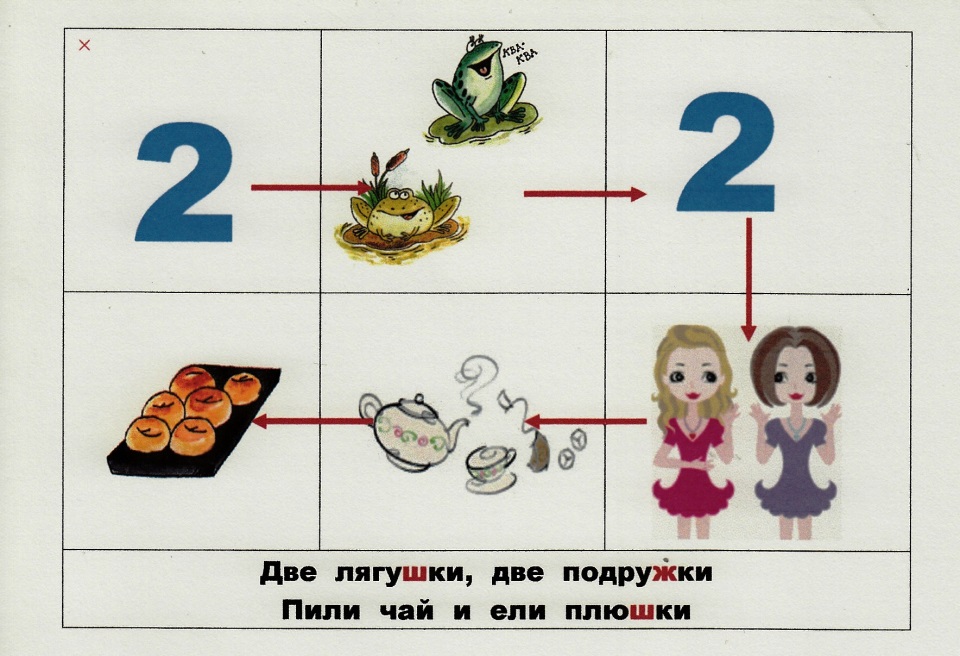 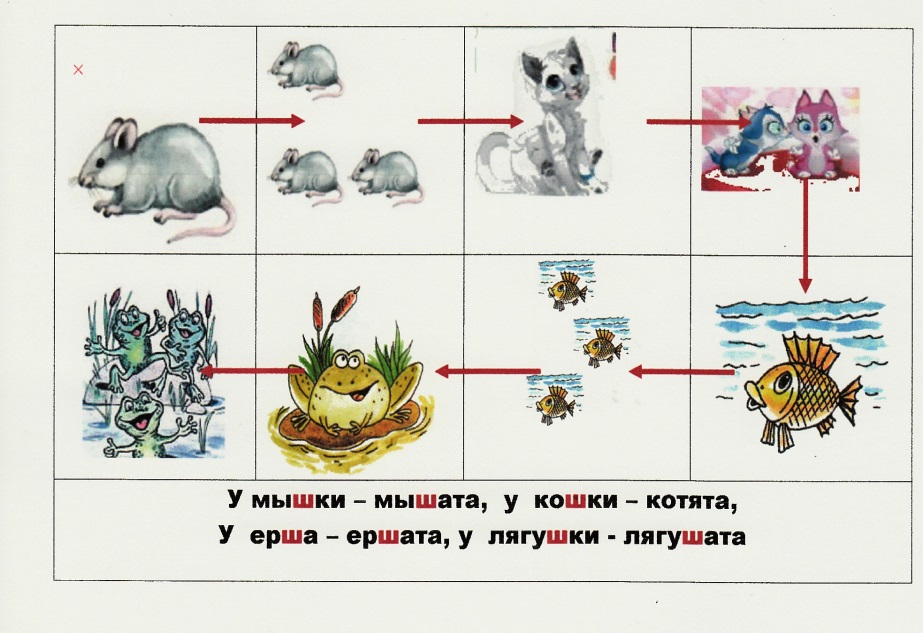 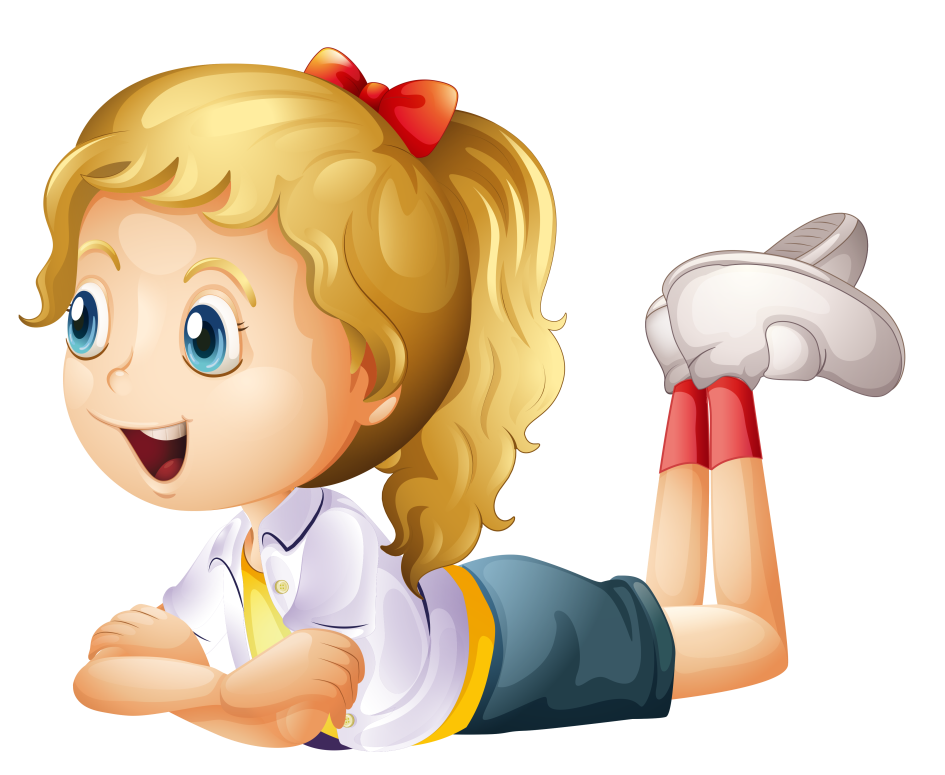 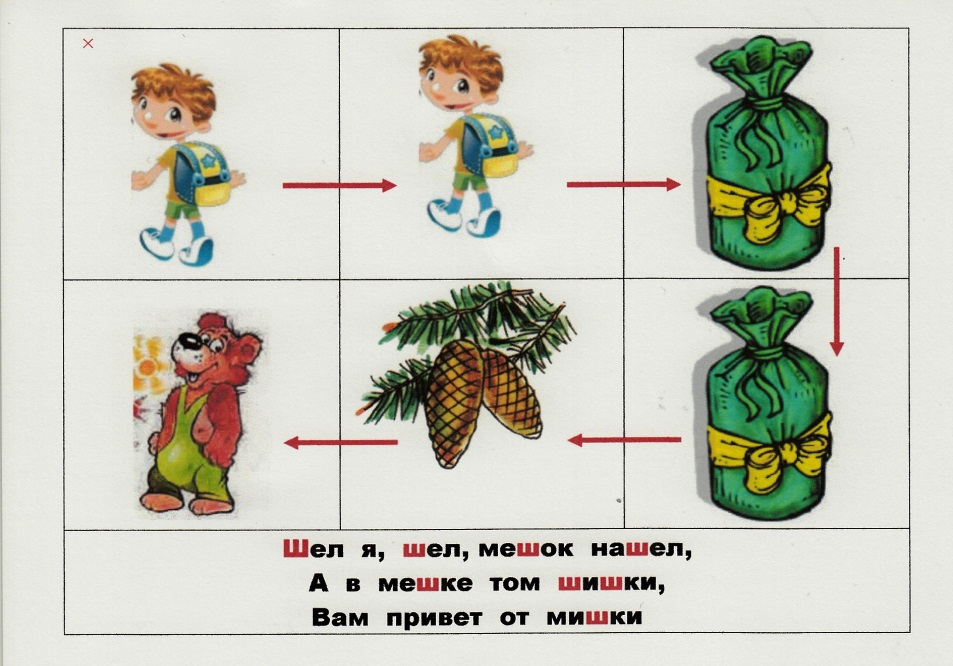 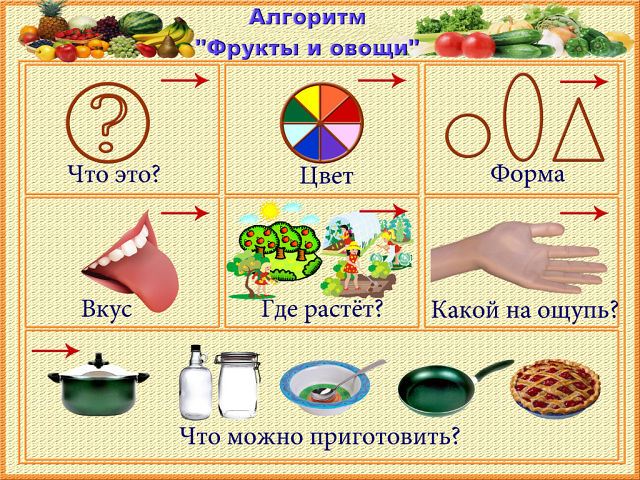 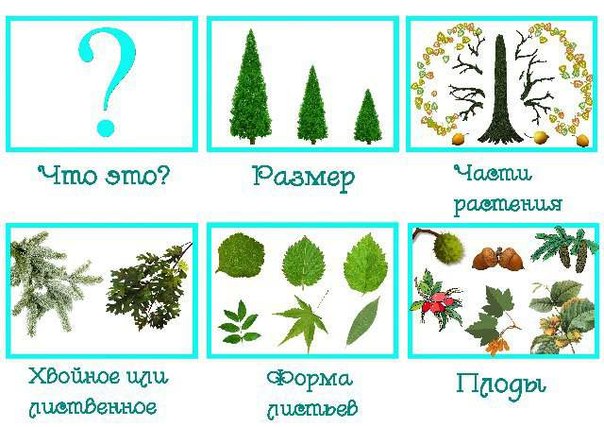 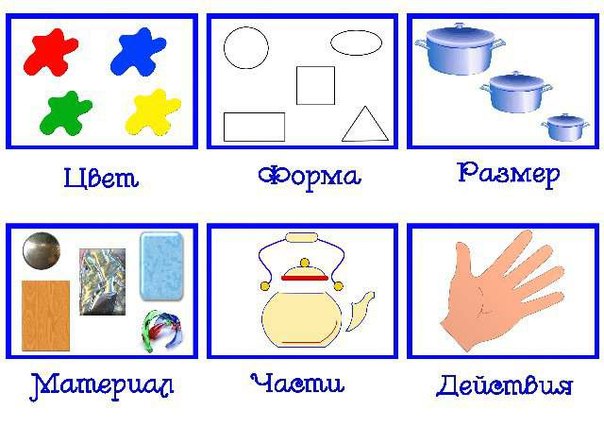 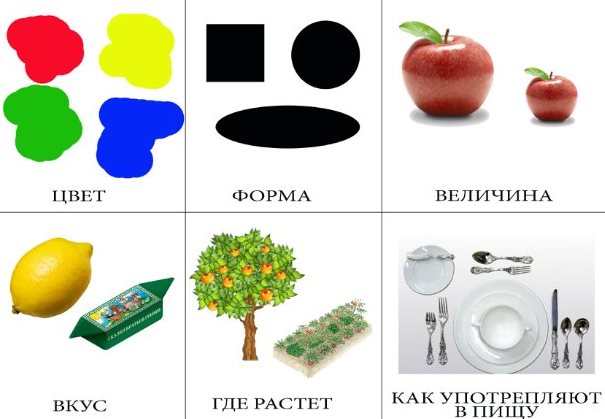 Игра «Цветик- семицветик»
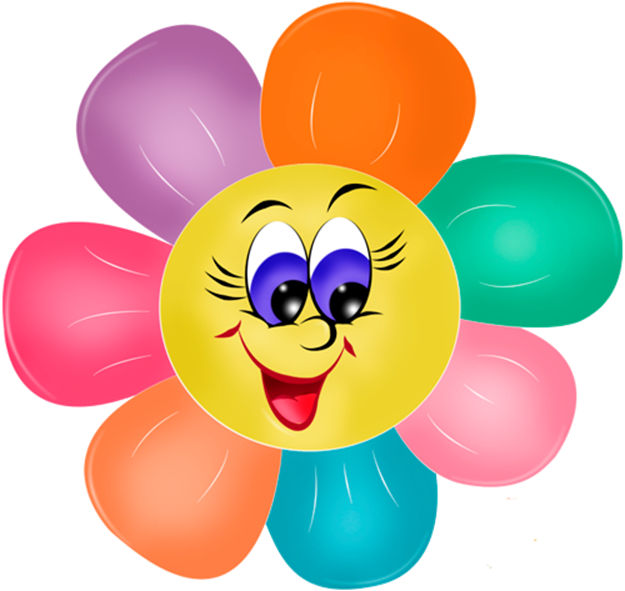 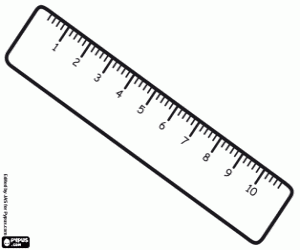 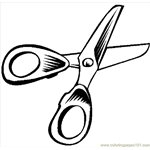 СЕМЬ РАЗ ОТМЕРЬ-

ОДИН РАЗ ОТРЕЖЬ!
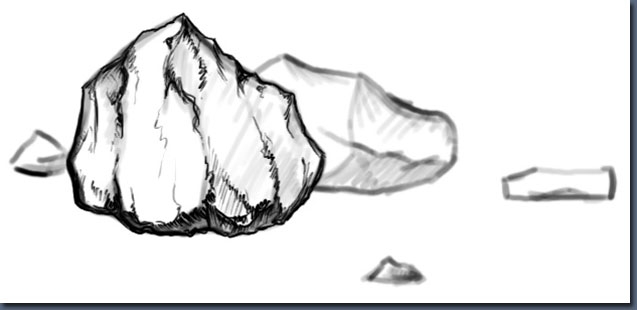 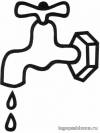 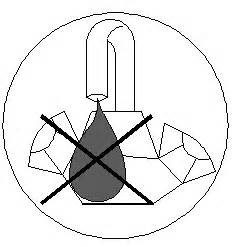 ПОД ЛЕЖАЧИЙ КАМЕНЬ ВОДА НЕ ТЕЧЁТ!
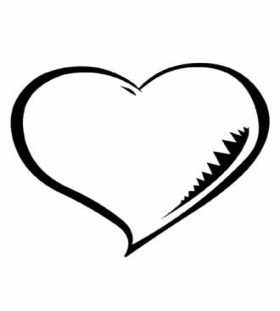 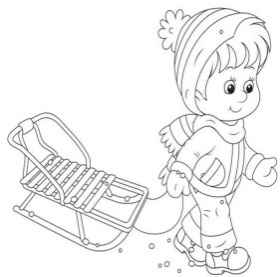 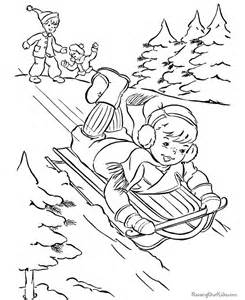 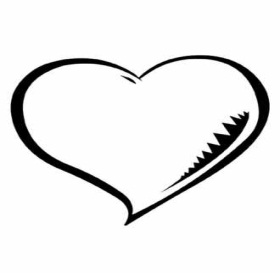 ЛЮБИШЬ НА САНОЧКАХ КАТАТЬСЯ-

 ЛЮБИ И САНОЧКИ ВОЗИТЬ!
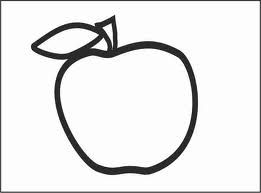 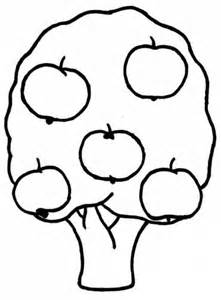 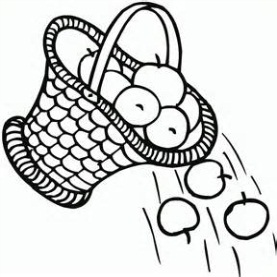 ЯБЛОКО ОТ ЯБЛОНИ НЕДАЛЕКО

 ПАДАЕТ!
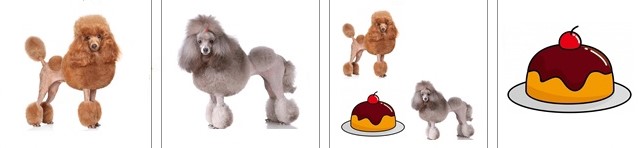 ПУДЕЛЬ ПУДЕЛЯ КОРМИЛ ПУДИНГОМ!
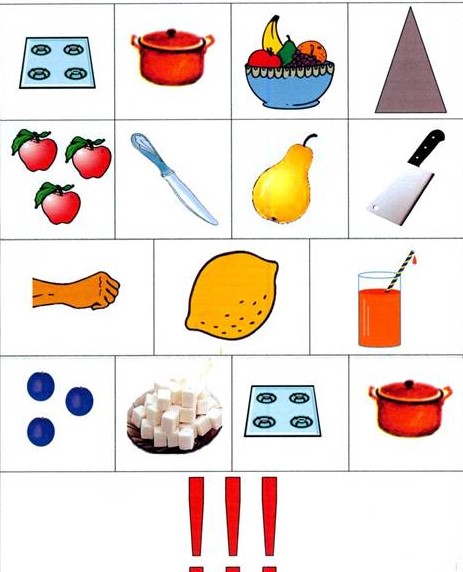 БУДЕМ МЫ ВАРИТЬ КОМПОТ!
 ФРУКТОВ НУЖНО МНОГО.ВОТ!
БУДЕМ ЯБЛОКИ КРОШИТЬ,
ГРУШИ БУДЕМ МЫ РУБИТЬ
ОТОЖМЁМ ЛИМОННЫЙ СОК
СЛИВ ПОЛОЖИМ И ПЕСОК.
БУДЕМ МЫ ВАРИТЬ КОМПОТ
УГОСТИМ ЧЕСТНОЙ НАРОД!
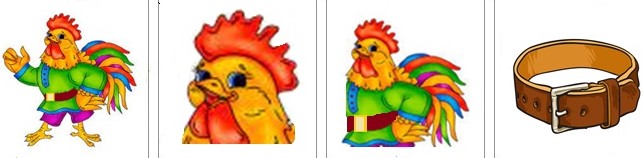 У ПЕТУШКА ЯРКИЙ ГРЕБЕШОК И ШИРОКИЙ РЕМЕШОК!
Результаты:
- у детей расширяется кругозор, увеличивается объем памяти, внимания, мышления, воображения; 
- появляется желание пересказывать тексты, придумывать интересные истории; 
- появляется интерес к заучиванию стихотворений и рассказов; 
- словарный запас выходит на более высокий уровень; 
- дети преодолевают робость, застенчивость, учатся свободно держаться перед аудиторией.
Вывод: 
       Овладение приемами работы с мнемотаблицами помогает в развитии основных психических процессов - памяти, внимания, образного мышления, а так же сокращает время обучения связной речи детей дошкольного возраста. Мнемотехника помогает сделать процесс запоминания более простым, интересным, творческим.
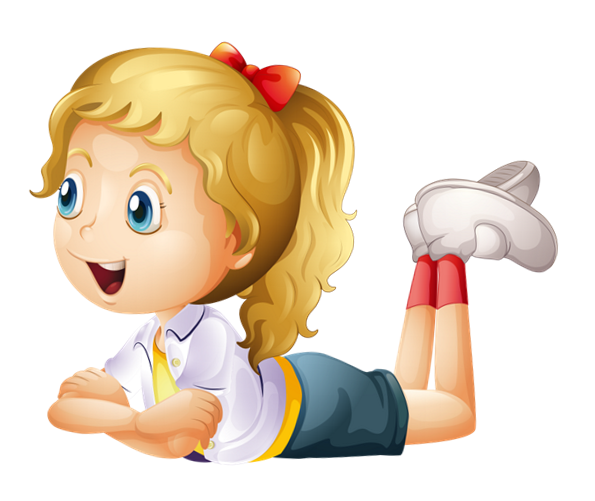 Благодарю за внимание!